Introduction
CS-5840: Natural Language Processing
Instructor: Qaiser Abbas

Source: Dr. Wei Xu, Ohio State University
Course Webpage
http://www.clsp.org/qabbas/nlp.html

Applications of NLP are everywhere because people communicate most everything in language: web search, advertisement, emails, customer service, language translation, radiology reports, etc. Upon completing, you will be able to recognize NLP tasks in your day-to-day work, propose approaches, and judge what techniques are likely to work well.
2
Language, Thought  and Artificial Intelligence
Goal: give computers the ability to think (and speak) 
Long history in computer science 
Turing Test (Alan Turing 1950) 
Loebner Prize– Little interest from NLP community... 
– Very simple programs can fool some judges some of the time 
TED-ED https://www.youtube.com/watch?v=3wLqsRLvV-c
3
The Chinese Room (John Searle 1980)
4
2’15https://www.youtube.com/watch?v=DojUCcHxca0
NLP in Science Fiction
5
Today’s NLP Applications
Speech Interfaces
Machine Translation
Search Engines
Information Extraction 
Summarization
...
6
Speech Interfaces
7
Speech Interfaces
Automatic Speech Recognition 
– Audio In, text out 
– State-of-the-art: 0.3% error for digit strings, 5% dictation, 50%+ for TV
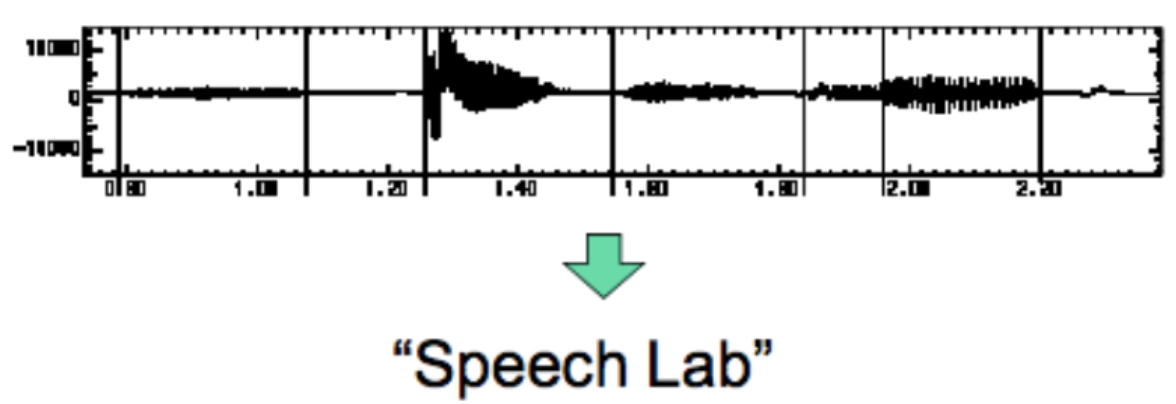 8
Speech Interfaces
Text to Speech 
Text in Audio Out






https://www.youtube.com/watch?v=RpeegJ0J5mE
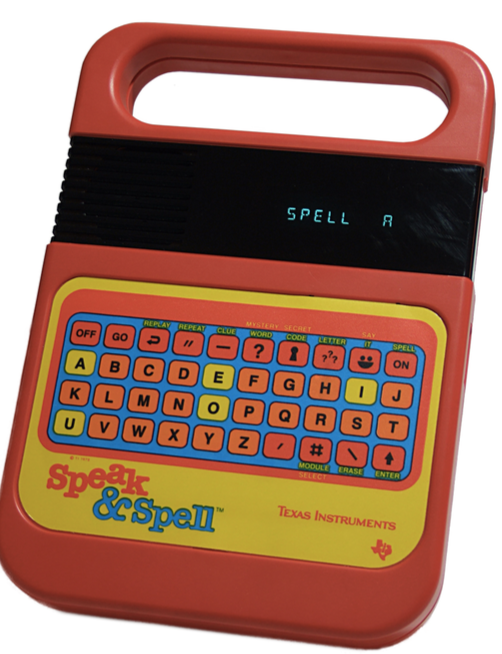 9
Machine Translation
10
Error Correction
11
Natural Language Understanding
Convert words into semantic representation that can be used to query a database
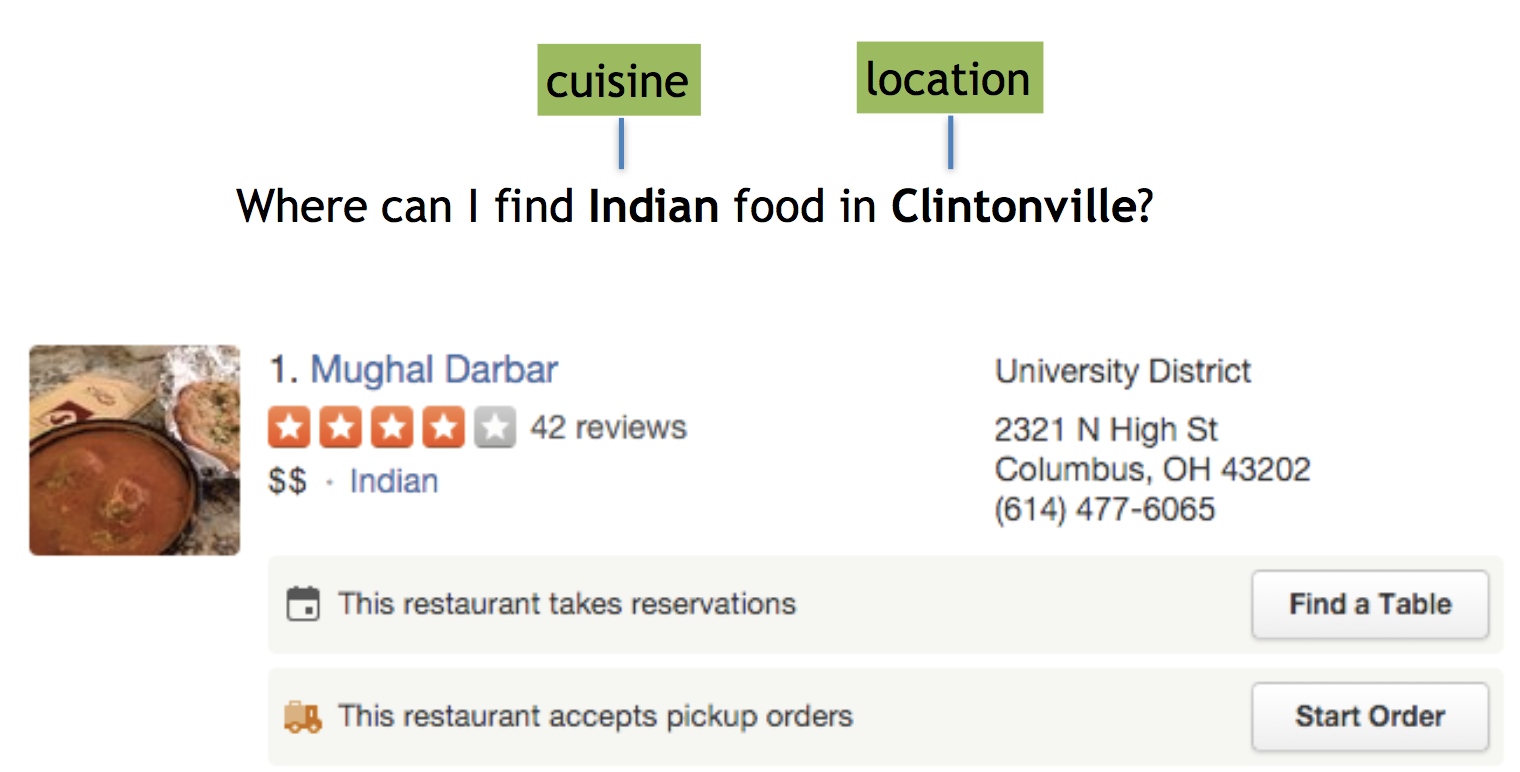 12
Question Answering
13
Summarization
14
Information Extraction
“Yess! Yess! Its official Nintendo announced today that they Will release the Nintendo 3DS in north America march 27 for $250” 

“Yess! Yess! Its official Nintendo announced today that they Will release the Nintendo 3DS in north America march 27 for $250”
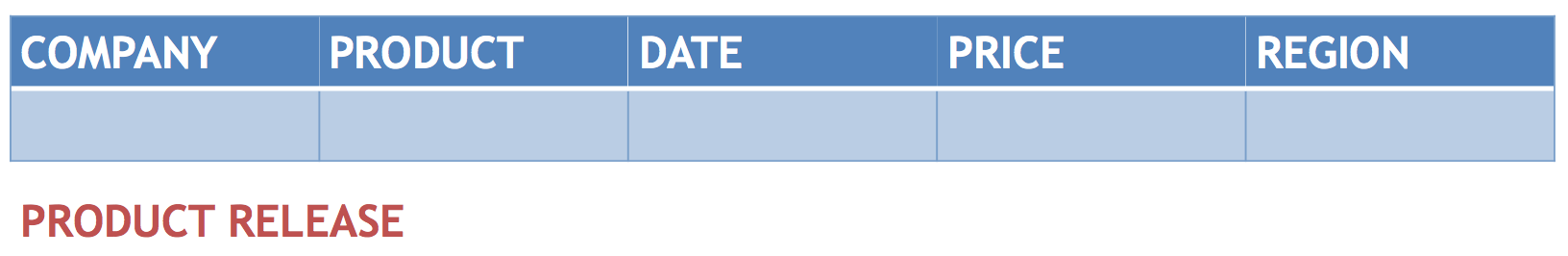 15
Information Extraction
16
Information Extraction
17
NLP as a Field
Tasks (each have their own datasets and evaluations) 
Syntactic Parsing
Summarization
Machine Translation 
Information Extraction
... 
Methods 
Heuristic / Rule-based Approaches (dominated until the 1990s statistical revolution) 
Probabilistic Graphical Models 
Neural Networks (deep learning) –...
18
Why is NLP hard?
“Any speaker of any human language can produce and understand an infinite number of sentences.” 
(Fromkin, Rodman & Hyams. 2011. An Introcution to Language.) 

Creativity!
19
Layers of Linguistic Annotation
20
Layers of Linguistic Annotation
21
Layers of Linguistic Annotation
22
Why is NLP hard?
Why is it easy for computers to parse Python, but not English? 


Ambiguity!
23
Structural Ambiguity
24
Structural Ambiguity
25
Lexical Ambiguity
26
(Detroit Free Press, Nov. 12, 1974)
Lexical Ambiguity
27
What will you get out of this class?
Understanding of a major field of Artificial Intelligence 
Basic machine learning skills 
Ideas that you could transform into a startup company or academic research 
Summer interns?
28
What to Expect
Lots of math and programming 
A bit of Linguistics 
Computing Resources: 
Experiments could take hours to run or debug depending the efficiency and quality of your code. We recommend you start early on homework assignments and final project.
29
Prerequisites
Math:
Basic Probability
Basic Linear Algebra 
Programming
Python or ability to learn Python quickly 
Numpy/Scipy (Python libraries for scientific computing) 
Linux/Unix (for windows users: https:// www.cygwin.com/)
30
Textbook
Books
Jurfasky and Martin (2nd and 3rd edition draft) 
Some other readings as well
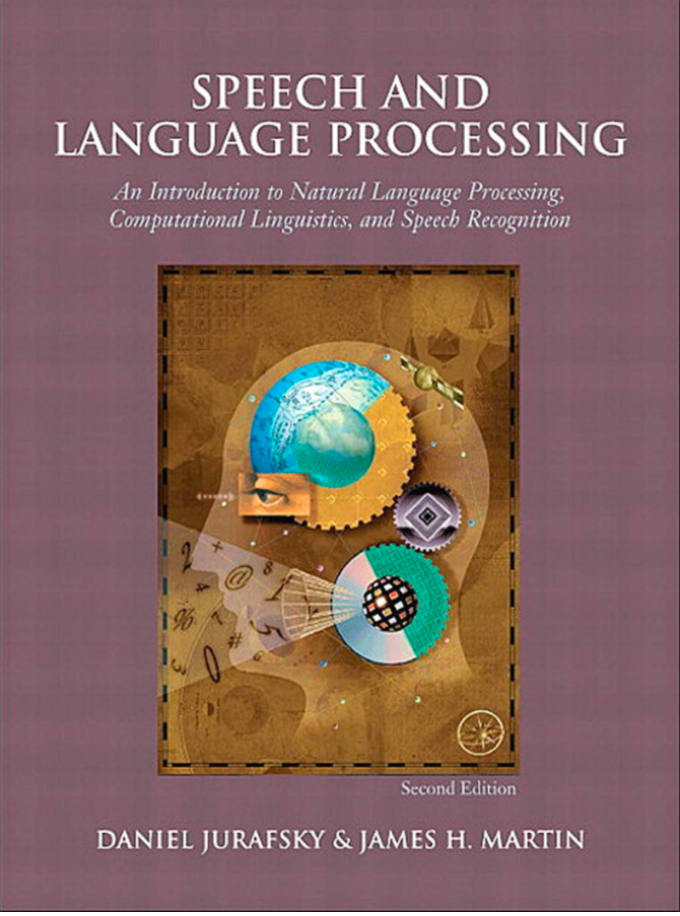 31
Grading
Mid Term: 30%
Final Term: 50 %
Term Paper: 10%
Assignments and Quizzes: 10%
32
Term Paper (group of 2 at most)
Step 1: form a team and brainstorm 3 ideas 
Step 2: select an idea (talk to the instructor during office hours) and collect your data 
Step 3: conduct analyses of your data 
Step 4: develop a working system 
Step 5: write an 8 page report (minimum) and give an in-class presentation (last class of the semester)
33
Office Hours
09:30 to 11:00 Wednesday
09:30 to 11:00 Thursday

Please consider it to avoid inconvenience.
34
Industry Trend
Market Research on companies that use speech or language technologies.
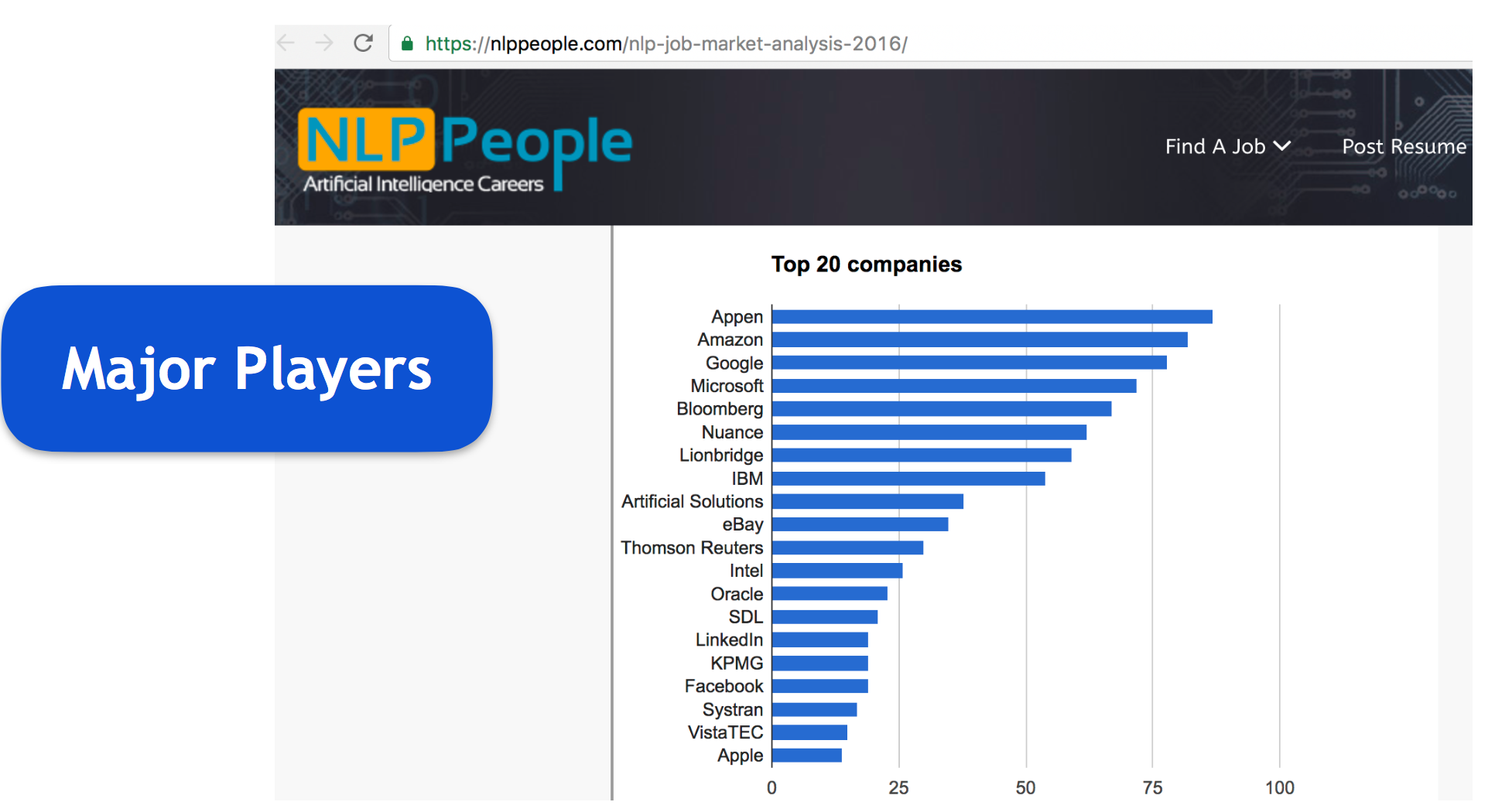 35
Industry Trend
Market Research on companies that use speech or language technologies.
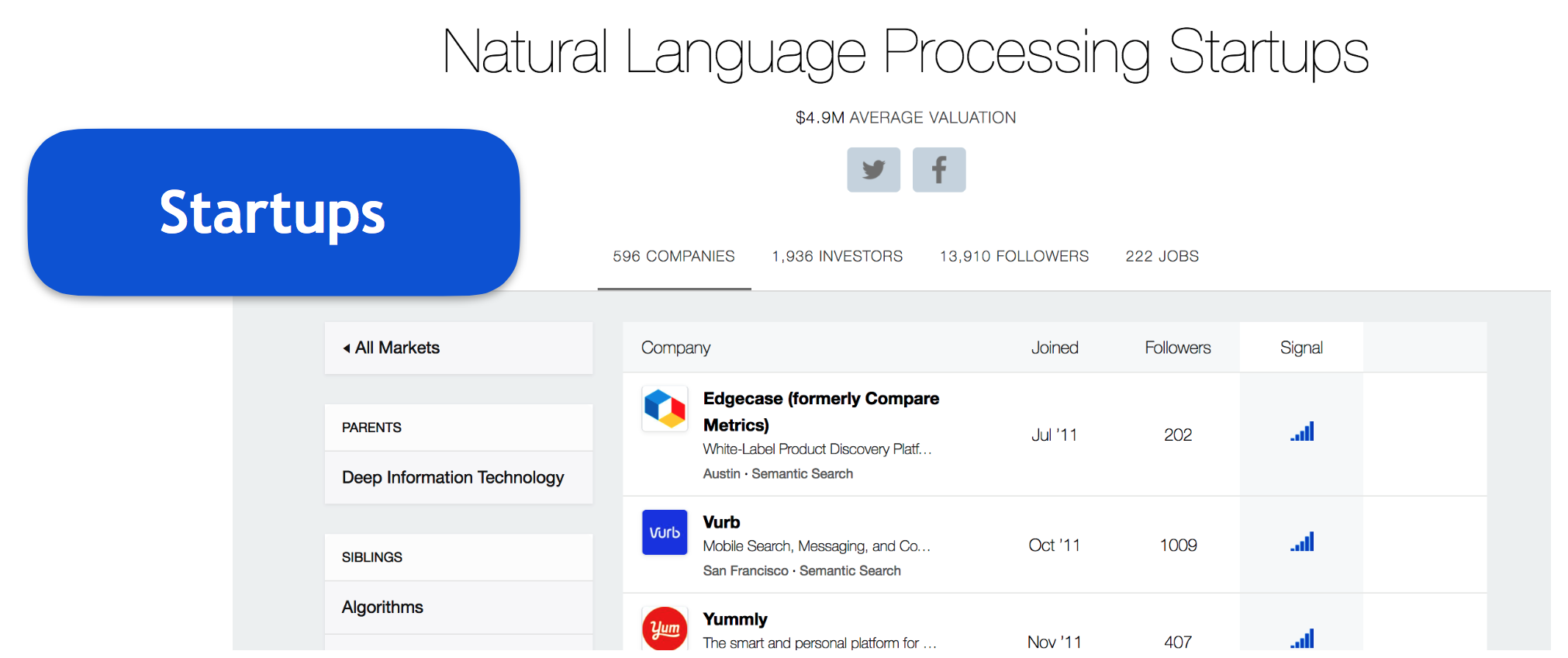 36
Homework # 0
written assignment (simple):
Probability & Programming Basics 
Programming assignments (subject to change): - 
#1: Text Classification (Naive Bayes)
#2: Tagging (Structured Perceptron)
#3: Machine Translation (Word Alignment)
37